«Д.Н.Мамин-Сибиряк «Приёмыш».
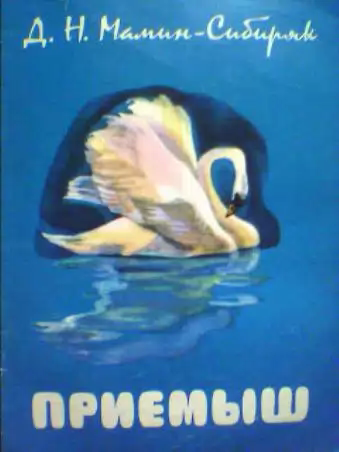 Дмитрий Наркисович Мамин  - Сибиряк
(1852-1912)
Дмитрий Наркисович Мамин-Сибиряк
Настоящая фамилия писателя Мамин. Родился он в 1852 году на Урале, в заводском поселке, в семье священника и сельской учительницы. В доме на счету была каждая копейка.
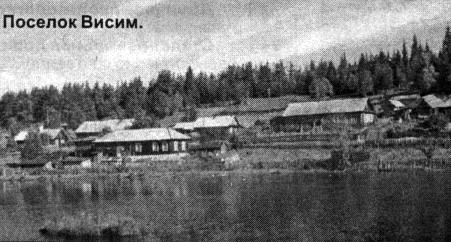 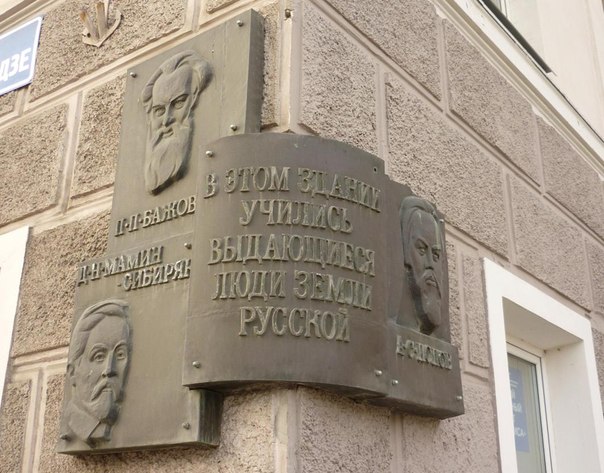 Писатель получил начальное домашнее образование, учился в Пермской духовной семинарии, но не закончил её.
Родители Дмитрия Наркисовича были добрыми людьми. Они научили его ещё в детстве любить книгу. Он зачитывался Пушкиным и Гоголем, Тургеневым и Некрасовым.
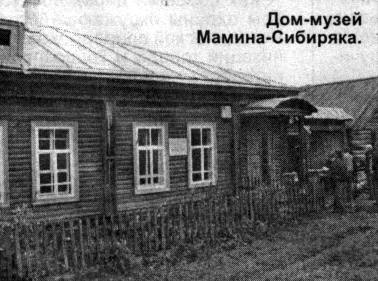 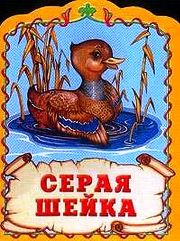 Прошли годы. 
 Мамин - Сибиряк стал писателем. Он создал десятки романов и повестей, сотни рассказов. С любовью изображал в них простой народ и красоту уральской природы.
Из   всех  своих  книг  Мамин-Сибиряк  особенно  дорожил  "Аленушкиными сказками". Дочь писателя Аленушкаросла без матери,  ее  мать  умерла.  Отец любил девочку всем сердцем иделал все, чтобы ей хорошо жилось.Он говорил:  "Это моя любимая книжка -  ее писала сама любовь, и поэтому она переживет все остальное".
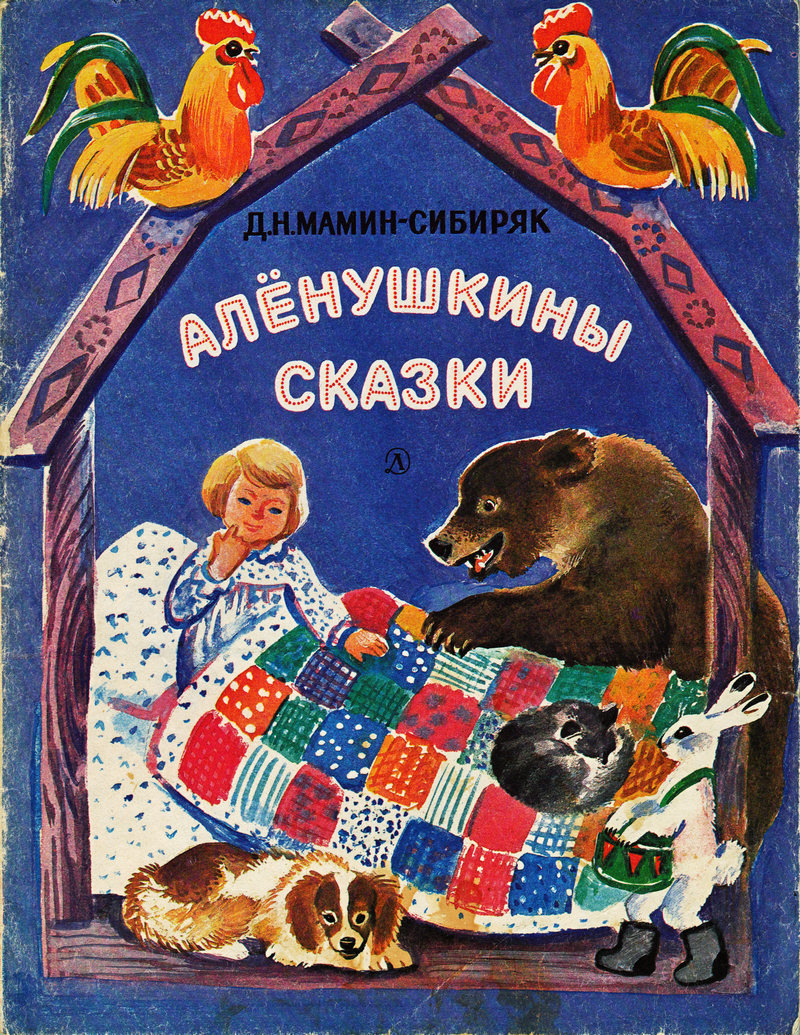 “ Это счастье писать для детей”,- говорил он.  Ему хотелось научитьребят любить и уважатьтрудового человека, видеть и понимать красоту природы.
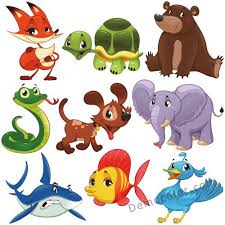 Птицы, рыбы, звериВ душу людям смотрят. Их пожалейте, люди!Не обижайте зря!Ведь небо без птиц – не небо,А море без рыб – не море,А земля без зверей - не земля.
- Как вы думаете, о ком или о чём рассказ Д.Н. Мамина-Сибиряка «Приёмыш»?
- Что вы знаете об этих птицах?
ЛЕБЕДЬ- «Божья птица» , «божья тварь» (создана Богом).
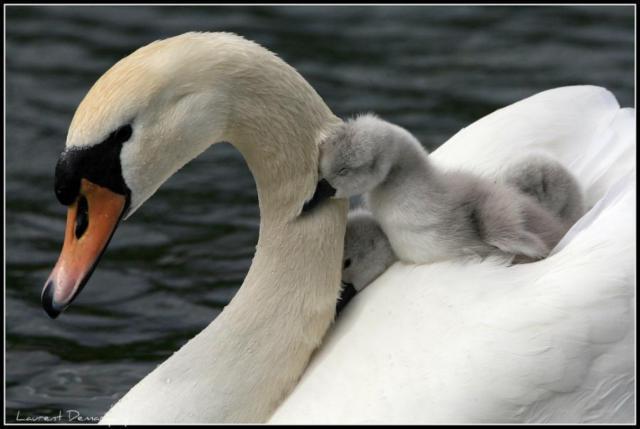 «Царская птица» Лебедь - царь птиц
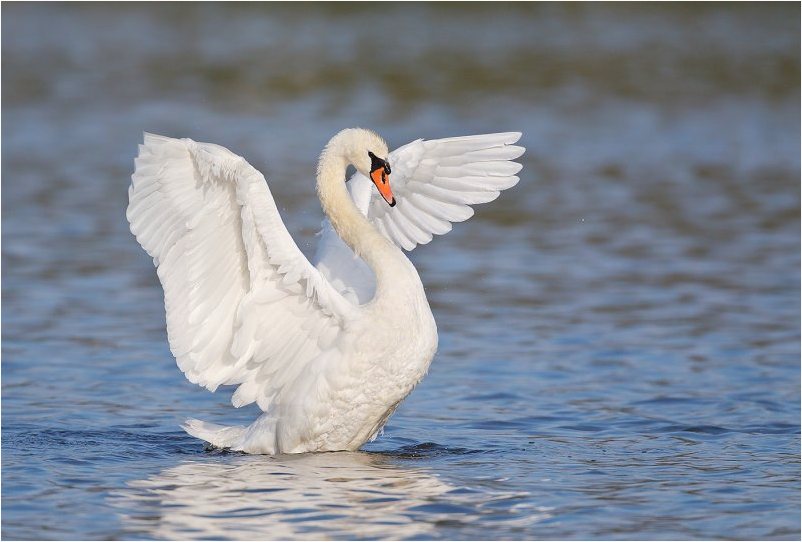 Лебедь - издавна на Руси считалась символом верности.
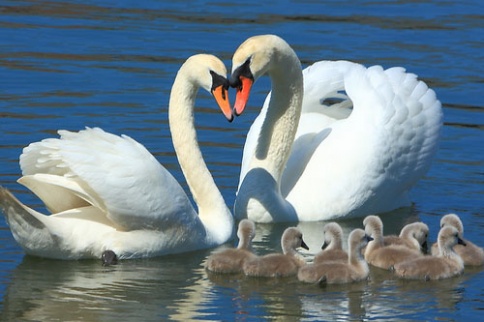 Птицы узнают друг друга так же,  как и мы, люди, - «в лицо». Лебедь не спутает свою супругу с другой птицей!
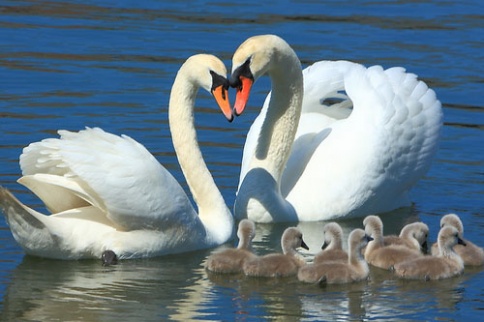 Лебединая семья никогда не разлучается: они вместе плавают, добывают пищу, строят гнездо, воспитывают детей, улетают в далекие теплые страны.
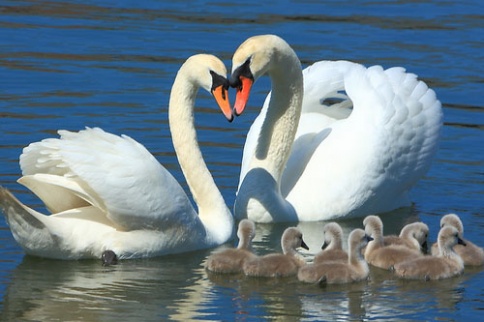 Такая верность получила название ЛЕБЕДИНАЯ ВЕРНОСТЬ- «любить и беречь»
ЛЕБЕДИНАЯ ВЕРНОСТЬ- ради своего любимого или любимой они жертвуют своей жизнью.
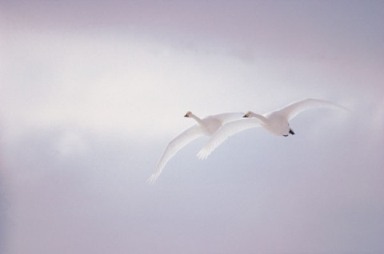 Такой любви надо учиться у лебедей нам, людям. Создав семью, любить и беречь друг друга
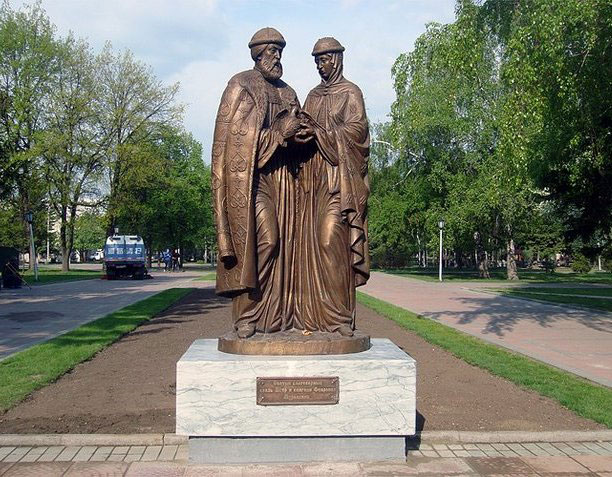 ПОСЛОВИЦЫ
Когда семья вместе, и сердце на месте.
Хоть тесно, да лучше вместе. 
С милым рай и в шалаше.
 Живут душа в душу.
Чтение произведения.Дмитрий Наркисович Мамин-Сибиряк «Приёмыш»
Словарная работа.
Приёмыш- не родной,
приёмный. 
  Говорят: 
«Воспитать приёмыша».
Сайма – рыбацкая стоянка
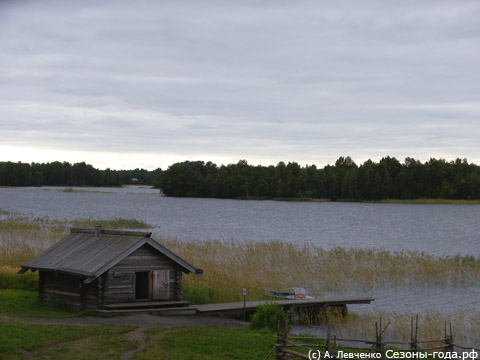 Бобыль- 
  одинокий мужчина.
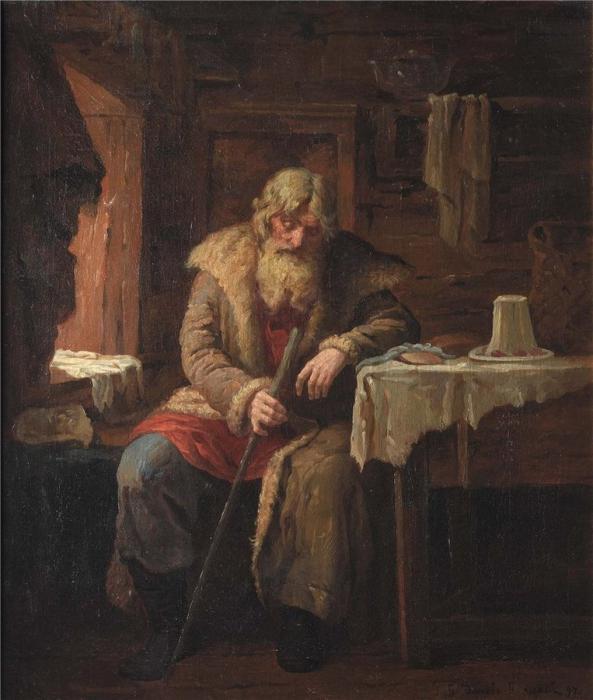 Заводь - небольшой залив в реке или озере с замедленным течением
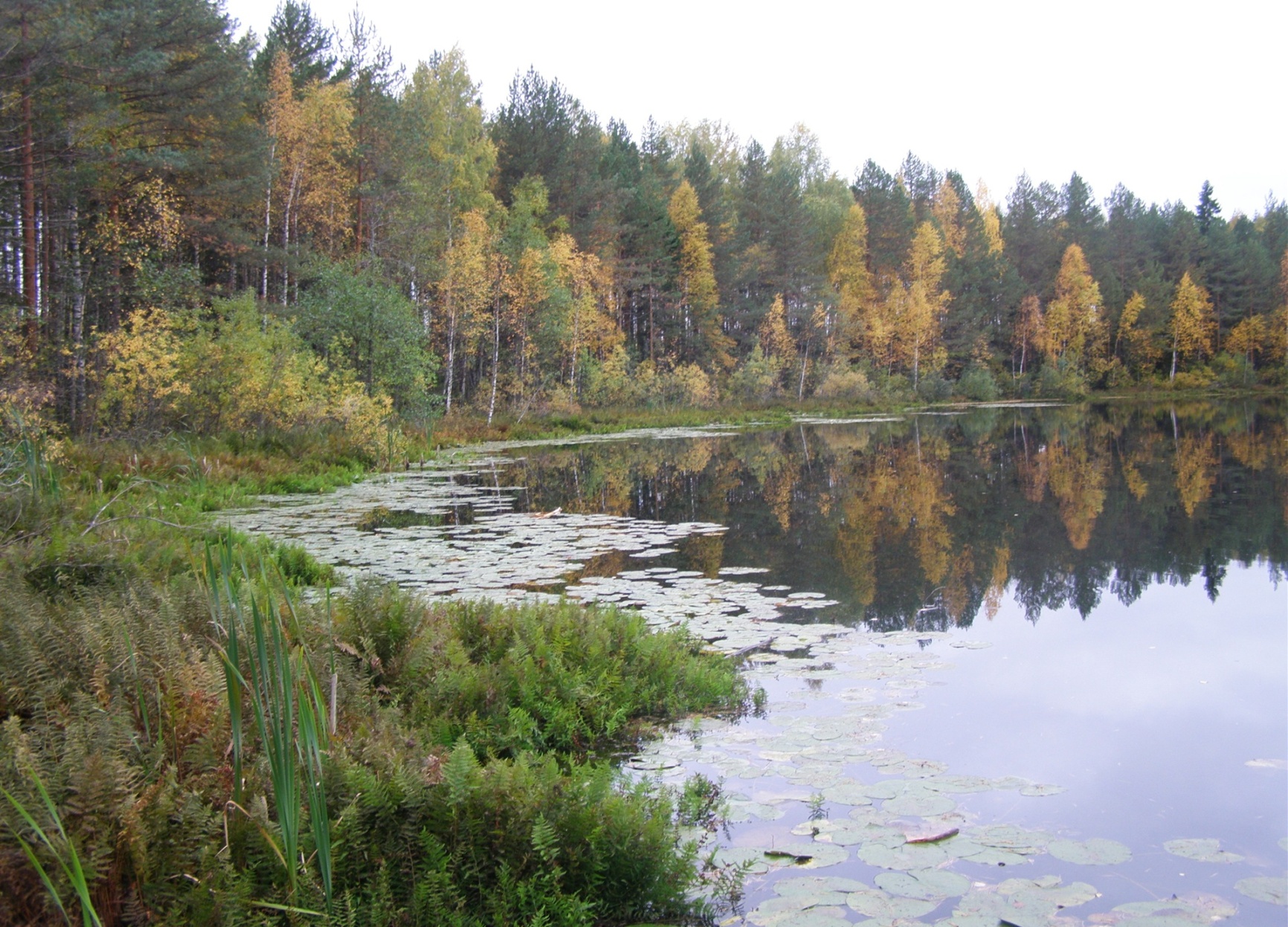 Протока - боковой рукав реки или речка, соединяющая  два водоёма
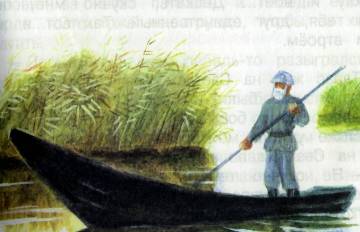 Особняком - отдельно от других

Грезилось-привиделось 

Дескать-значит
Схиреет – заболеет

Сгрудятся - столпятся
Главная мысль произведения
Приёмыш – дикая птица, лебедь.    Невозможно дикую птицу держать без воли.
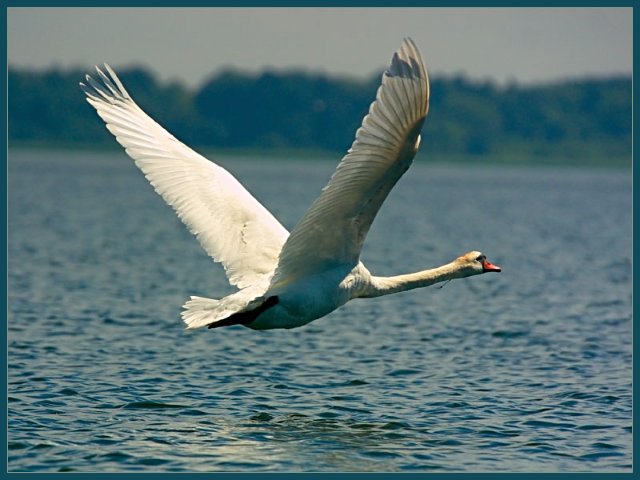 Человеку плохо одному,так и птице нужна пара, семья.
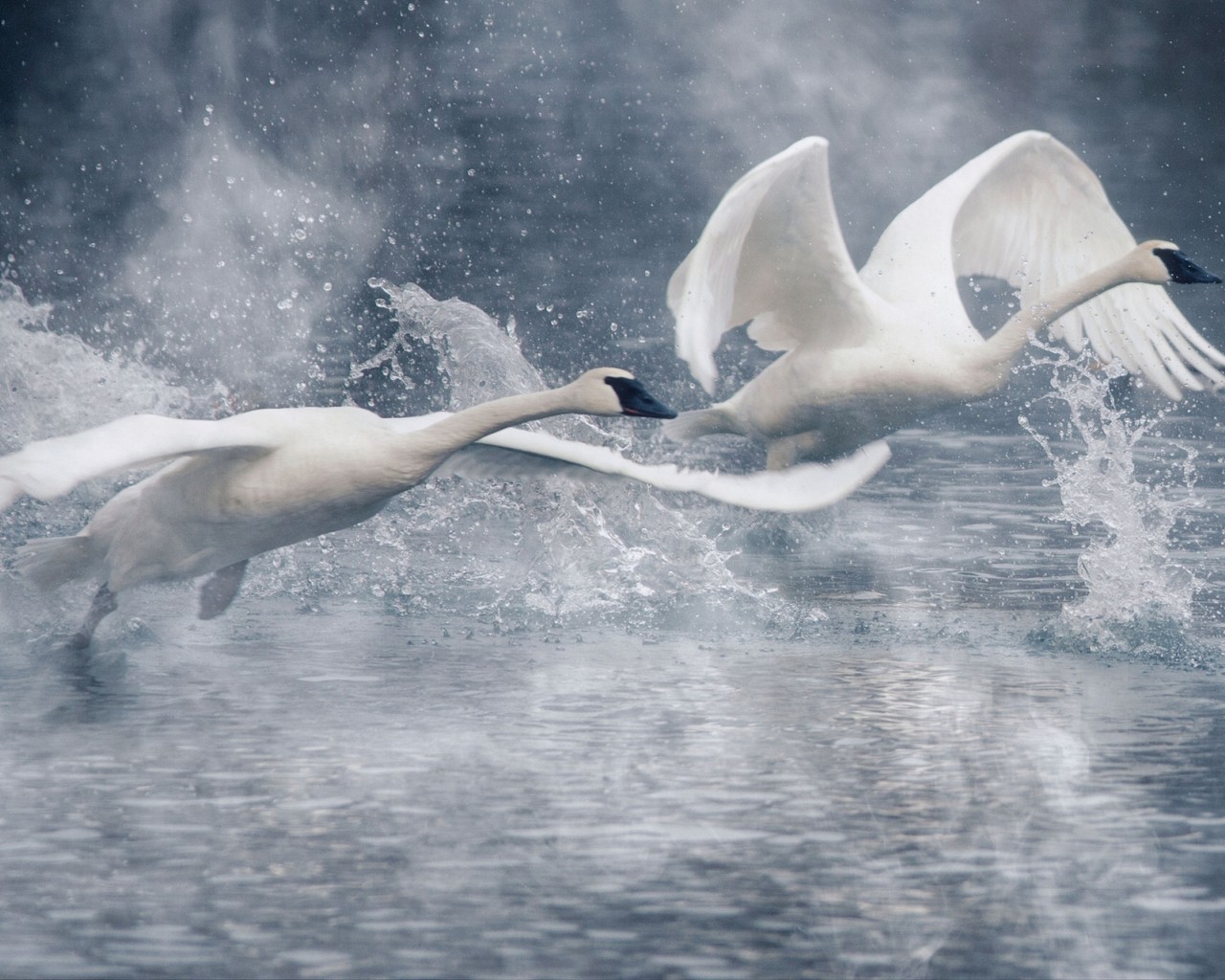 Используемые сточники:
https://www.drive2.ru/b/4062246863888208359/
http://www.zoopicture.ru/samye-vysoko-letayushhie/
http://www.liveinternet.ru/users/tatmel/post140433111/
http://www.realbrest.by/novosti/brest-i-region/lebedinaja-naberezhnaja.html
http://sc0018.esil.akmoedu.kz/documents/view/84D52B238D927CAF.html
http://infourok.ru/d.n._mamin_-_sibiryak_priemysh-458791.htm
http://festival.1september.ru/articles/310876/
http://svadbalist.ru/figurki-na-svadebnyj-tort-i-ih-znachenie/
http://www.liveinternet.ru/users/5158761/rubric/4105020/page2.html
http://www.al24.ru/pdf_kniga_4960.html